МОУ Бологовская СОШ 
Андреапольский район Тверская область п. Бологово ул. Назимова д. 54
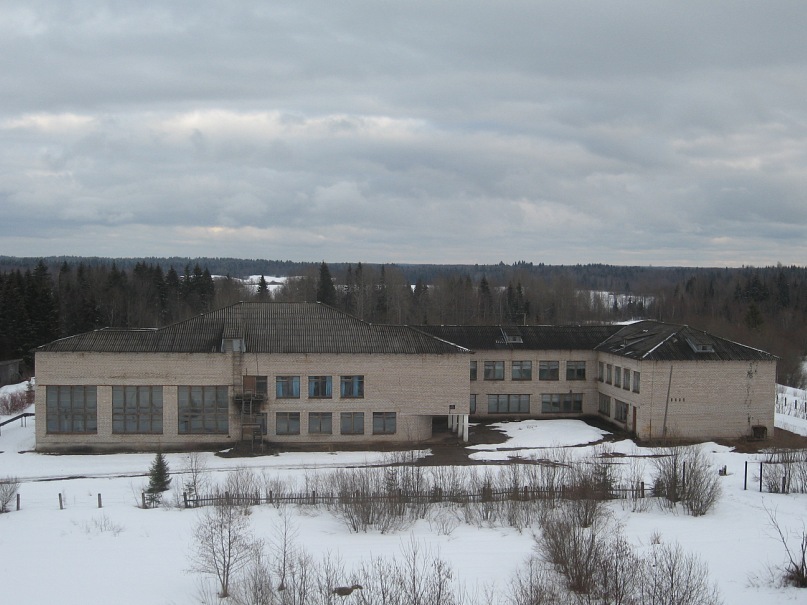 Презентацию выполнила: руководитель школьного краеведческого музея Христофорова М.Н.
Музей-живое воплощенье                                                                                                                                                           Былых веков и дней былых,                                                                                                                                          Души и сердца отраженье                                                                                                                  В вещах знакомых и родных.                                                                                                 Храня прошедшее живое,                                                                                                      он тянет в будущее нить                                                                                                    Его служение святое-                                                                                                                  Собой века соединить.                                                                                                                                                        	(С. Истомин)
Презентация «Музей-хранитель памяти родного края»
Музей был создан 02 ноября 2008 года.
В настоящее время в фонде музея находится  более 250 экспонатов – это предметы быта, которыми наши земляки пользовались много лет назад, некоторым экспонатам около ста лет. Собраны они учениками с помощью учителей и  местных жителей. 
Среди них предметы крестьянского быта, домашняя утварь, школьное оборудование, школьная форма, книги, альбомы по истории школы, села, материалы о земляках-участниках Великой Отечественной войны и др.
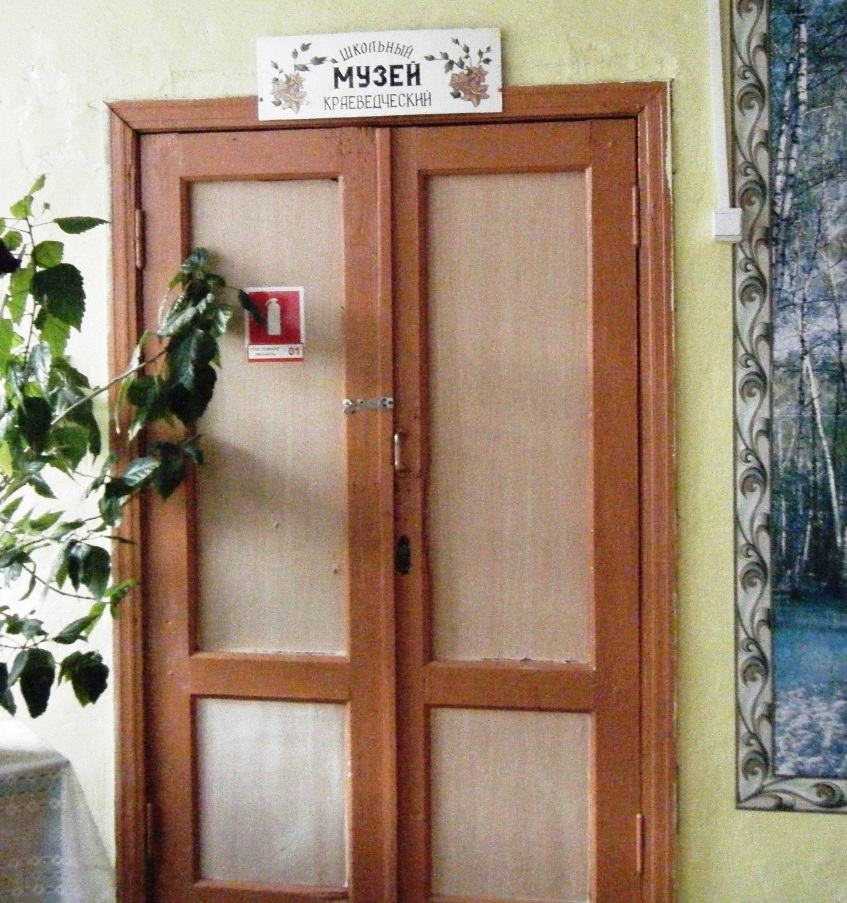 История создания школьного краеведческого музея
Экспозиция нашего музея состоит из следующих рубрик:
 
1.	Летопись родного края.
2.	История школы.
3.	Наши земляки – участники боевых действий в Афганистане.
4.	История крестьянского быта.
5.	История пионерской организации школы.
6.	«Пусть поколения знают».
Наиболее интересные экспонаты:
- наградные документы участников Великой Отечественной войны;
- подлинные документы земляков;
- старинные монеты;
    - патефоны;
- прялка;
- ткацкий станок;
- старинная кровать (ей более 100 лет);
- детская люлька;
- символика пионерской организации.
Отдельная страница в музее - это Великая Отечественная война. Среди экспонатов у нас есть подлинные фотографии, документы, воспоминания ветеранов, записи бесед с ветеранами. В музее есть личные вещи бойцов: фляжки, кружка, солдатский ремень, котелок, штык от винтовки, часть гильзы от патрона, и гордость музея - кусок Брестской крепости – подарок ветеранов. Наш долг сохранить светлую память о погибших в Великую Отечественную войну.
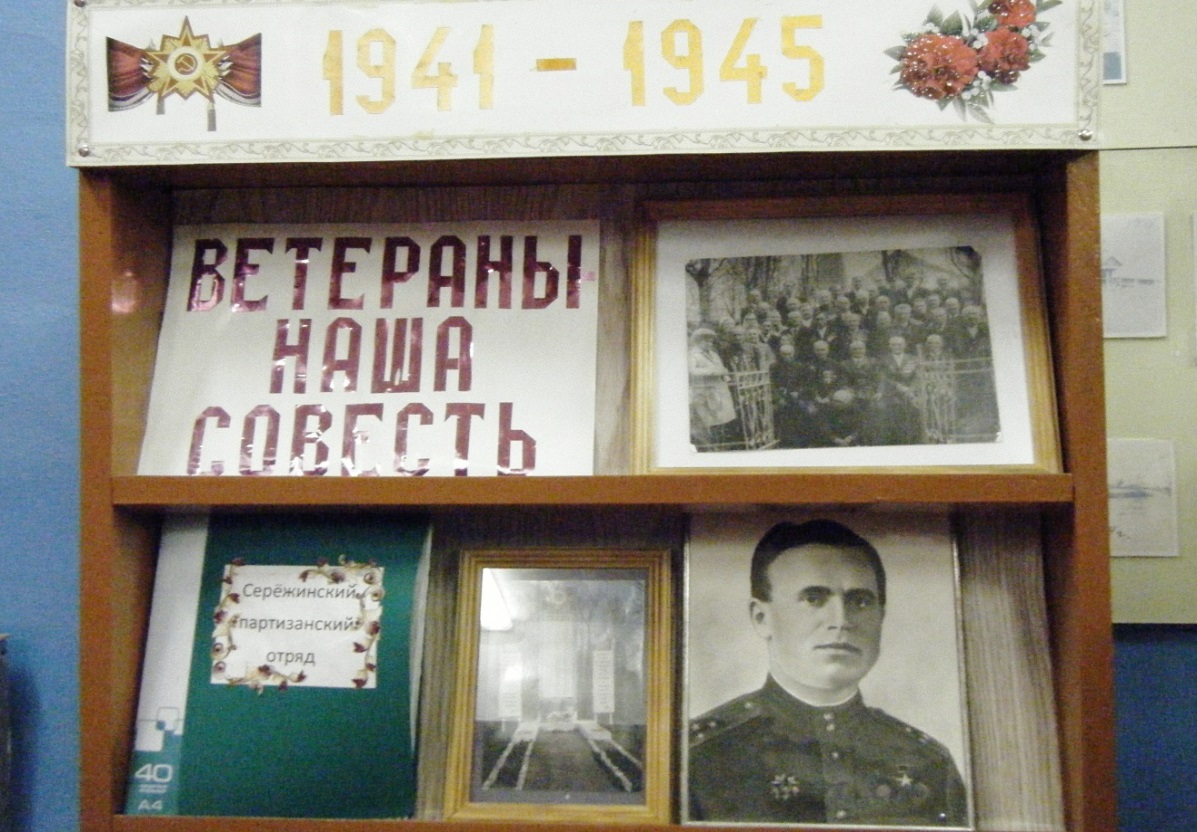 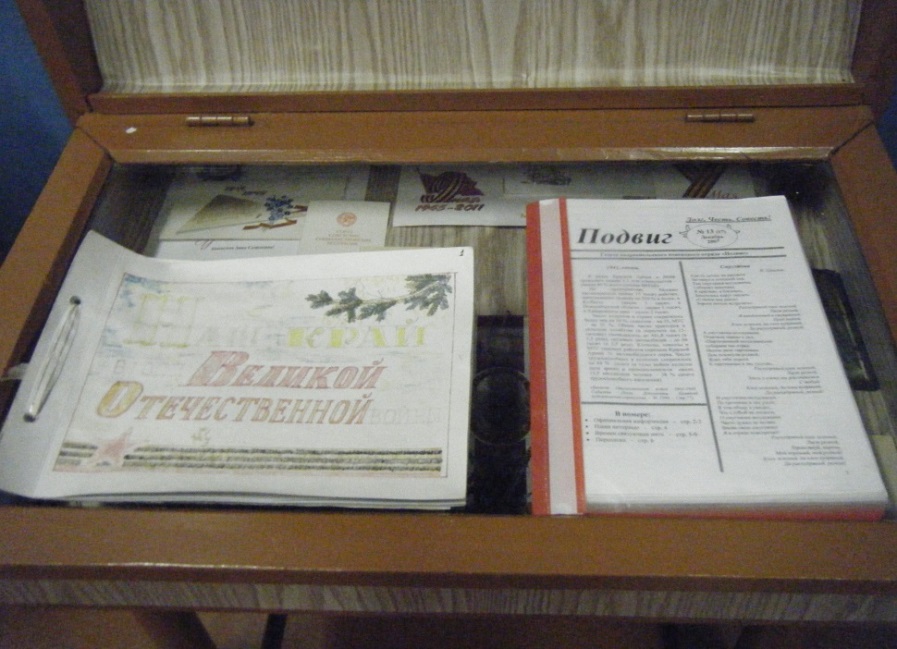 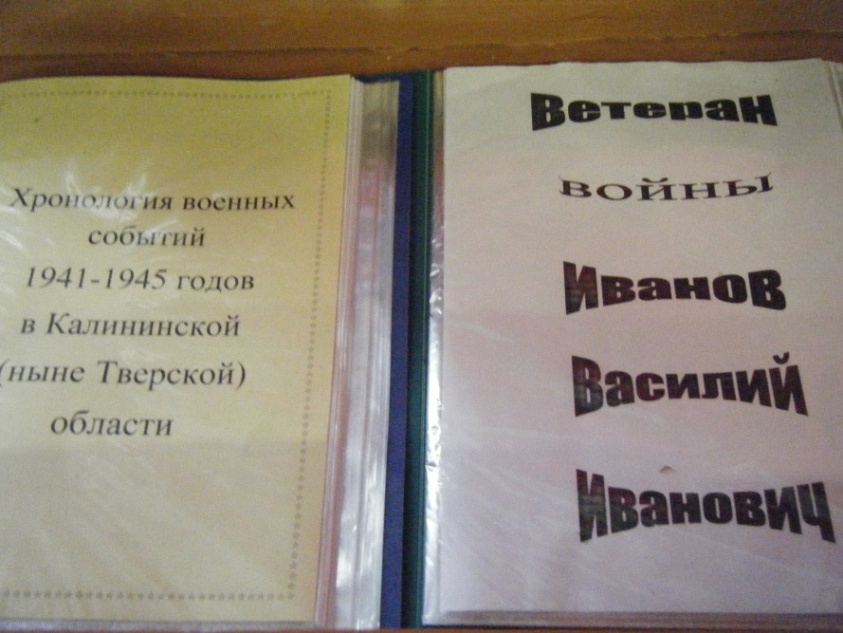 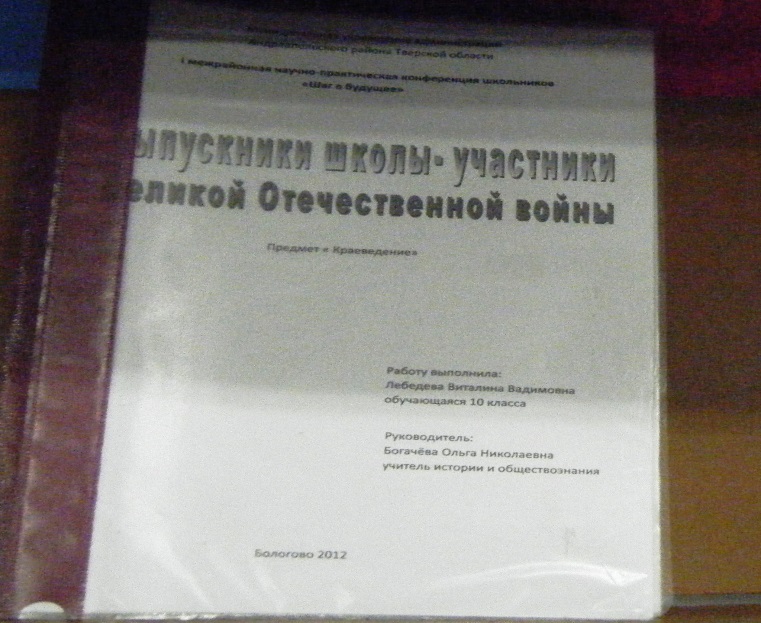 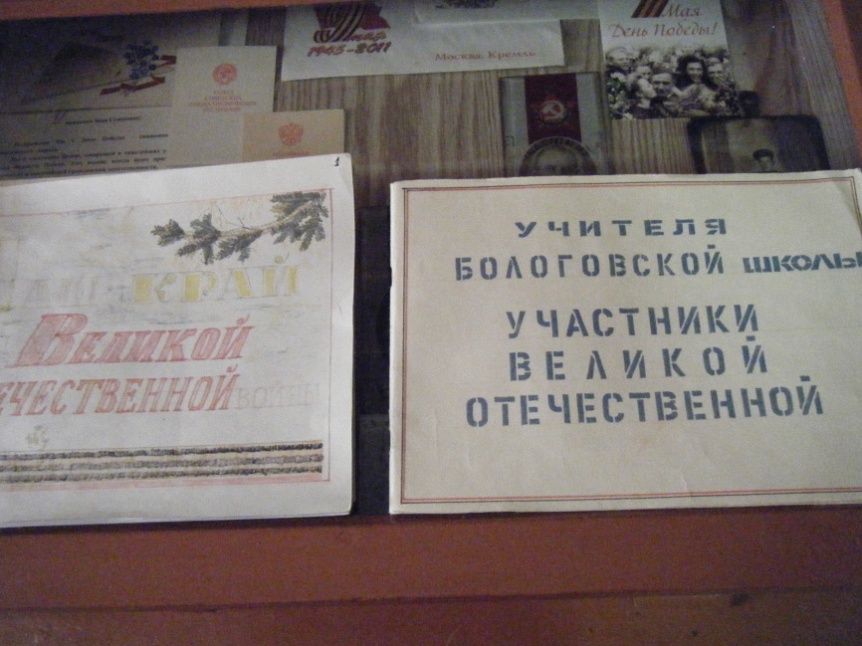 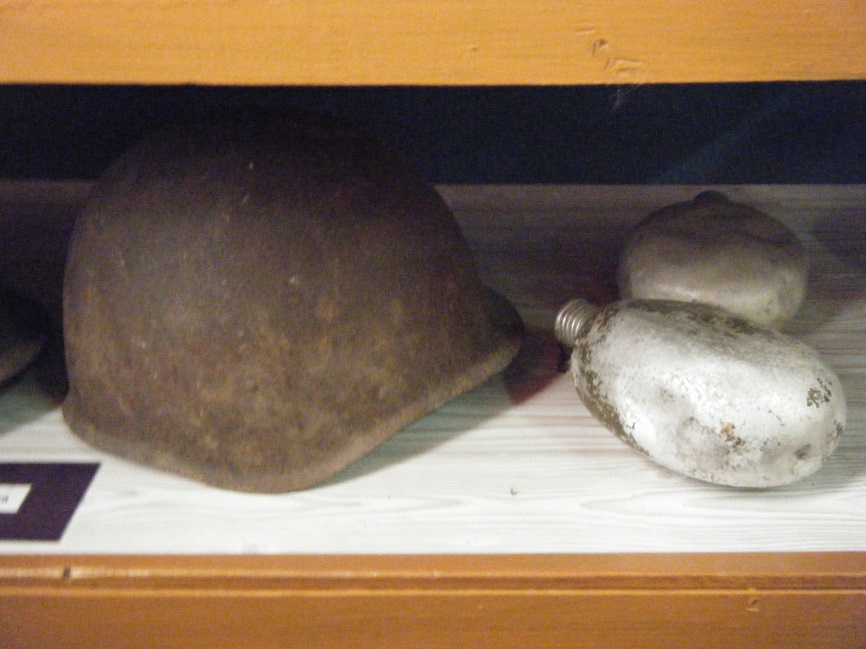 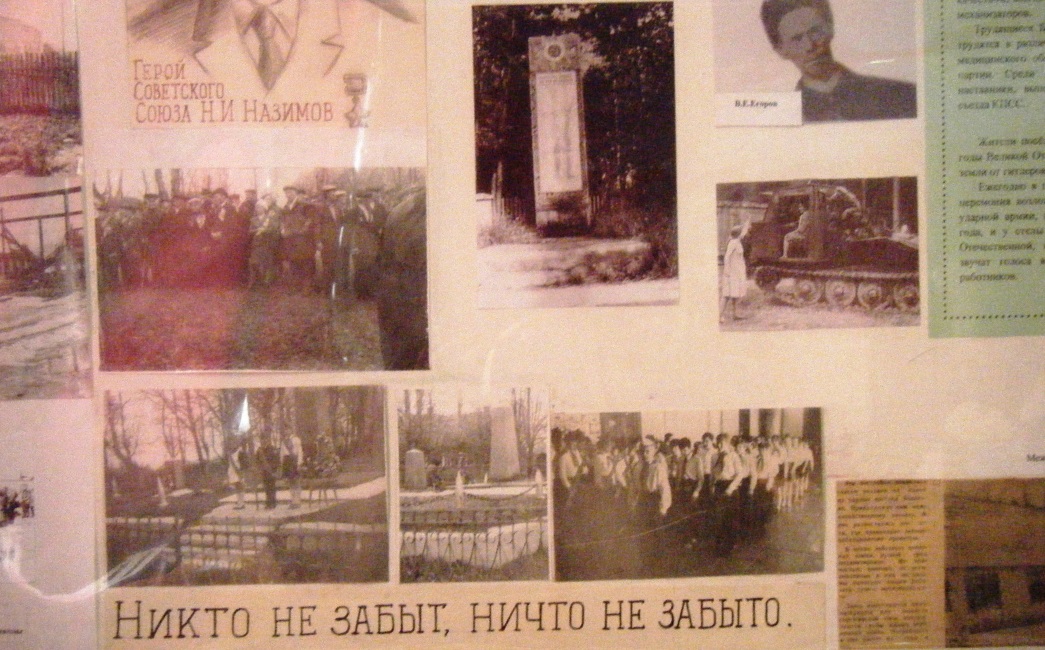 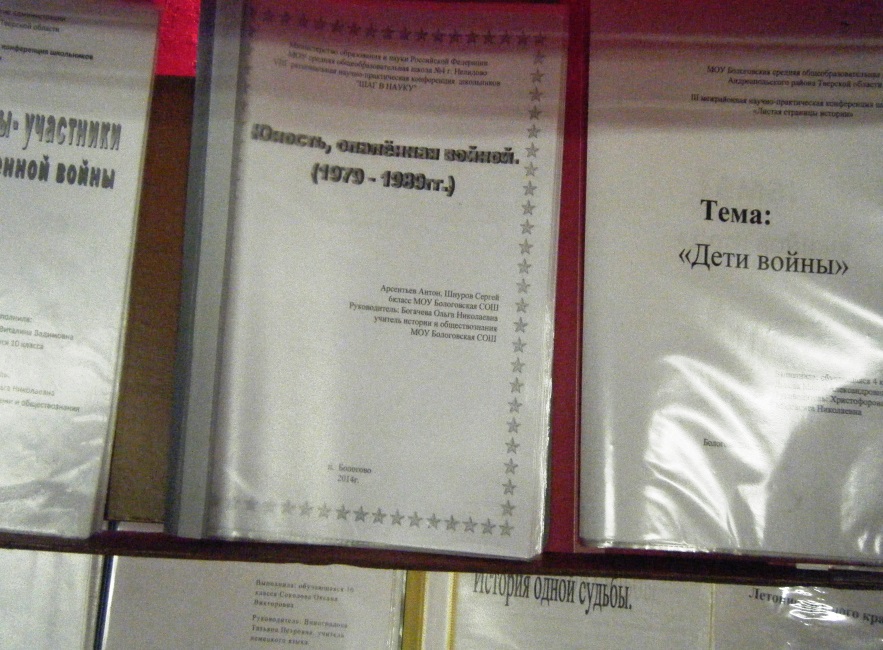 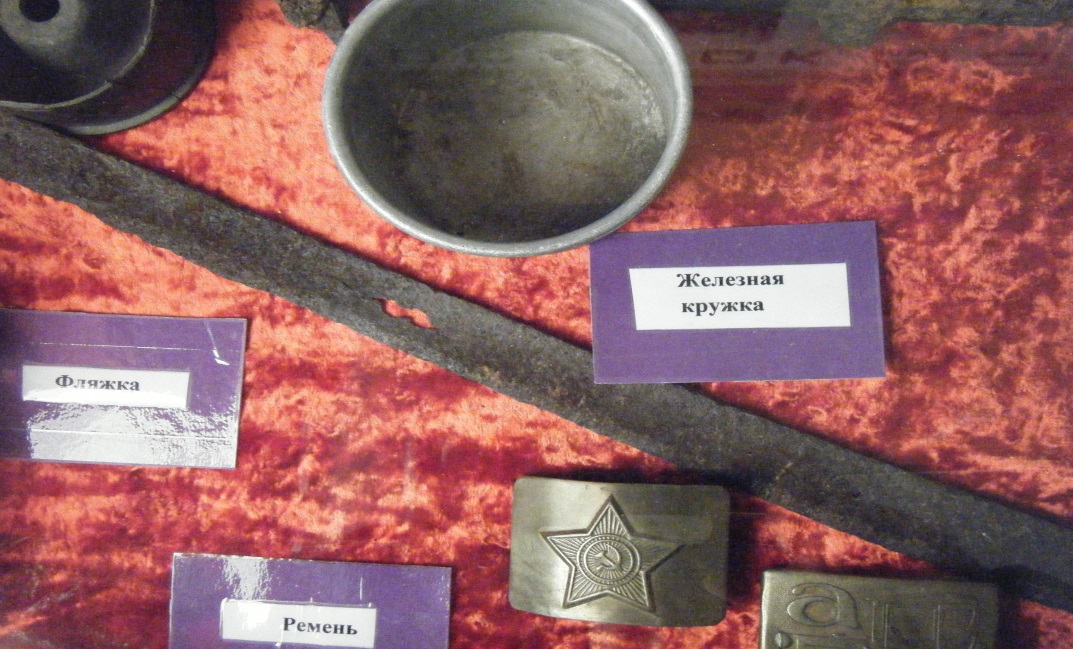 Мы, поколение ХХI века должны быть благодарны тем, кто защищал нашу страну от фашистов в годы Великой Отечественной войны. Некоторые говорят, что война прошла и больше не повторится. Они считают, что надо забыть  о тех страшных днях, жить и радоваться мирному небу над головой, каждому новому дню. Это неправильно. Мы должны помнить и никогда не забывать о тех героях, кто отдал жизнь за наше будущее, за свою Отчизну. Это история нашей страны и мы просто обязаны помнить об этом.
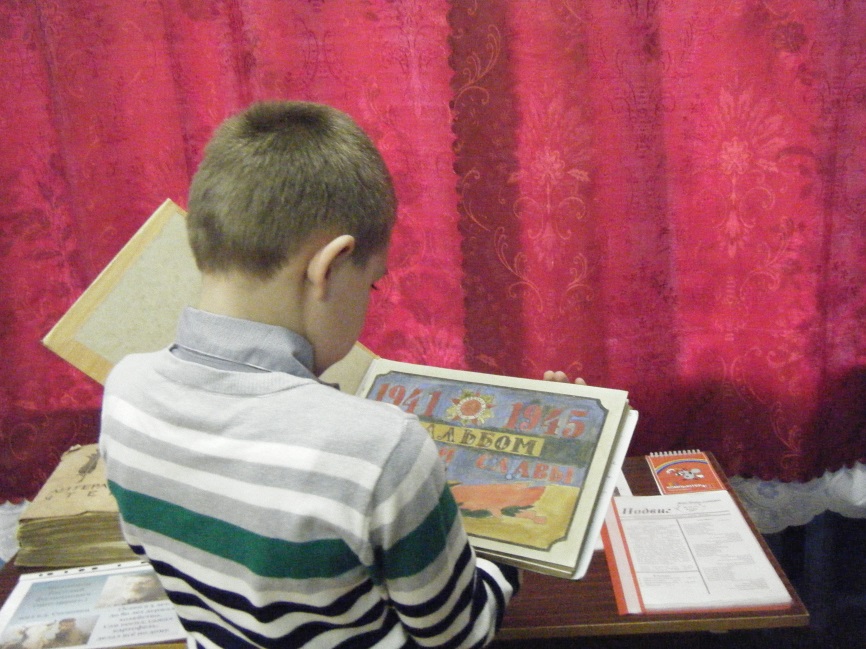 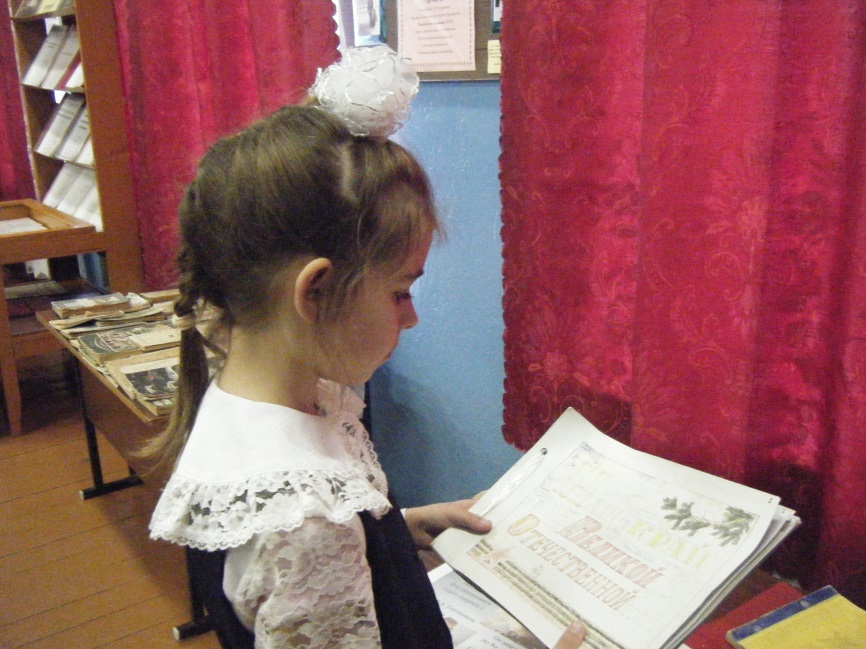 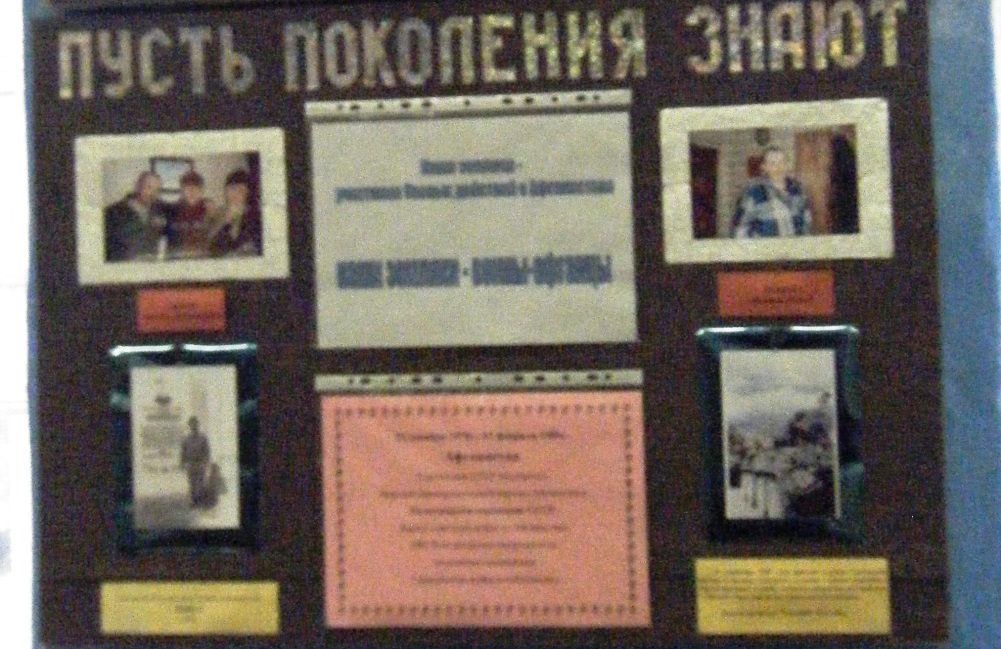 Война в Афганистане не прошла бесследно  для нашего края. Двое наших парней проходили службу в Демократической Республике Афганистан. Они  имеют боевые награды за выполнение интернационального долга: Л.Н. Горбань и В.И. Петров.
     В разные годы проходили службу в Афганистане жители п. Бологово Леонид Николаевич Горбань и Виктор Ильич Петров. Они выжили в этом кошмаре, встречаются до сих пор, но не любят вспоминать о том, что им пришлось пережить, как теряли своих друзей и командиров.
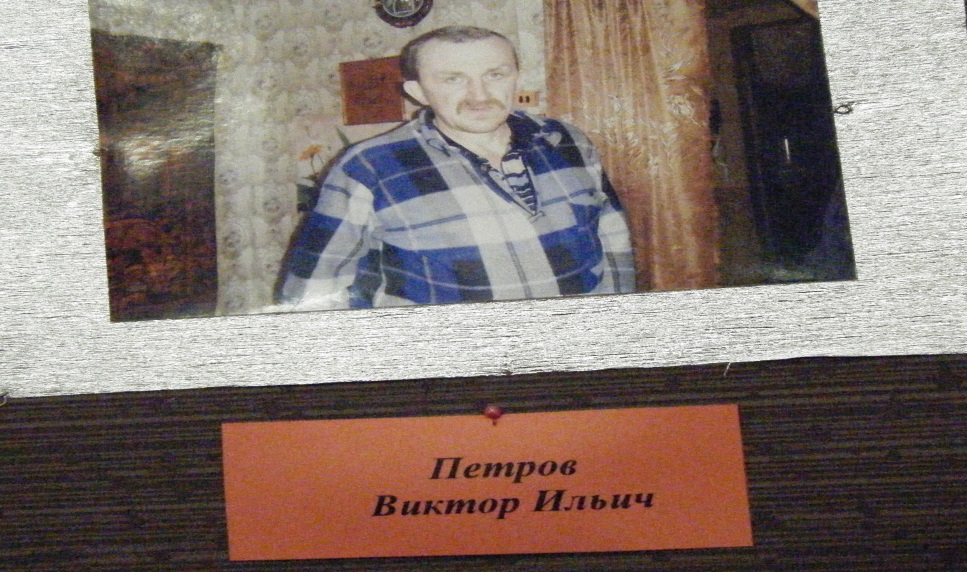 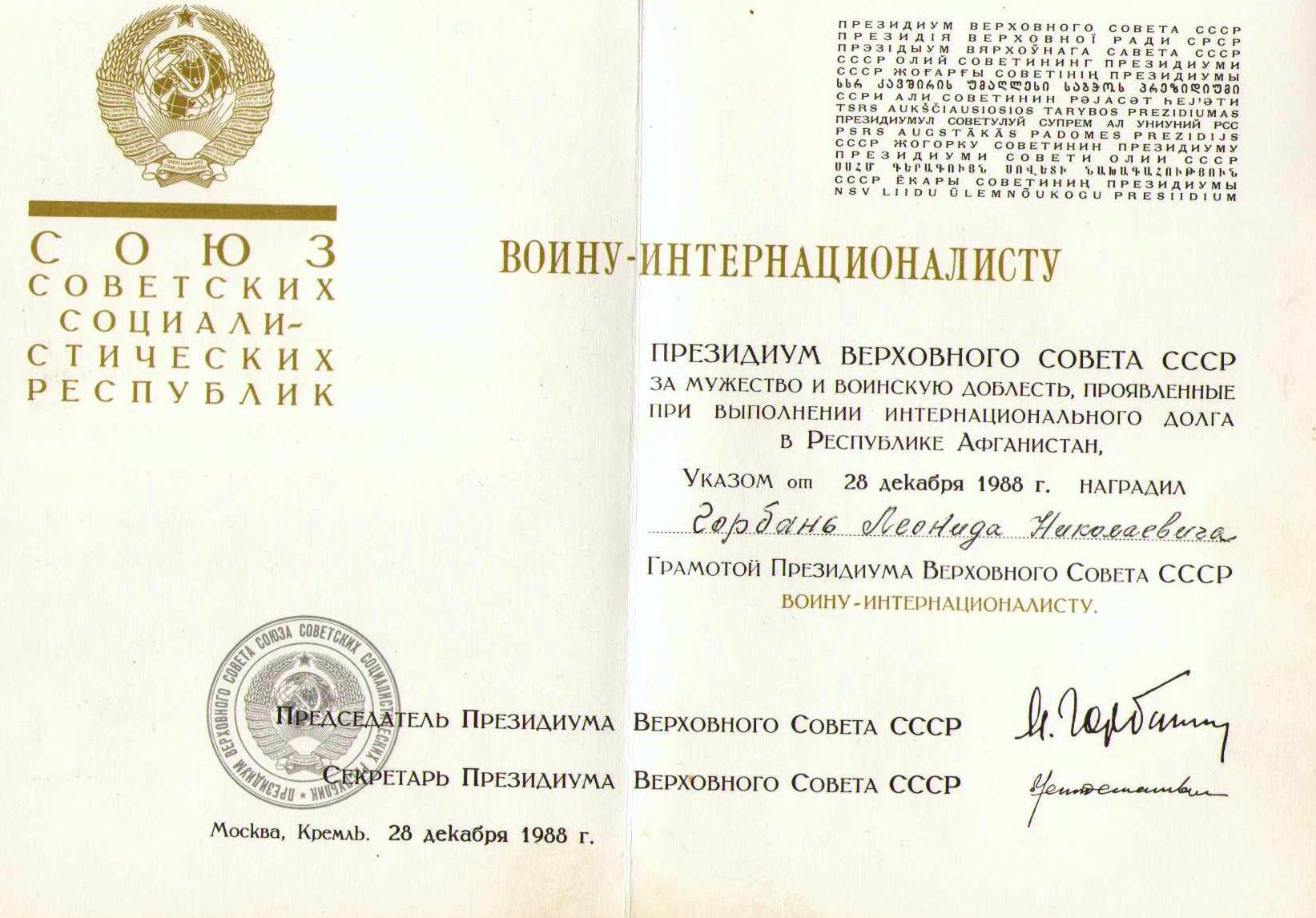 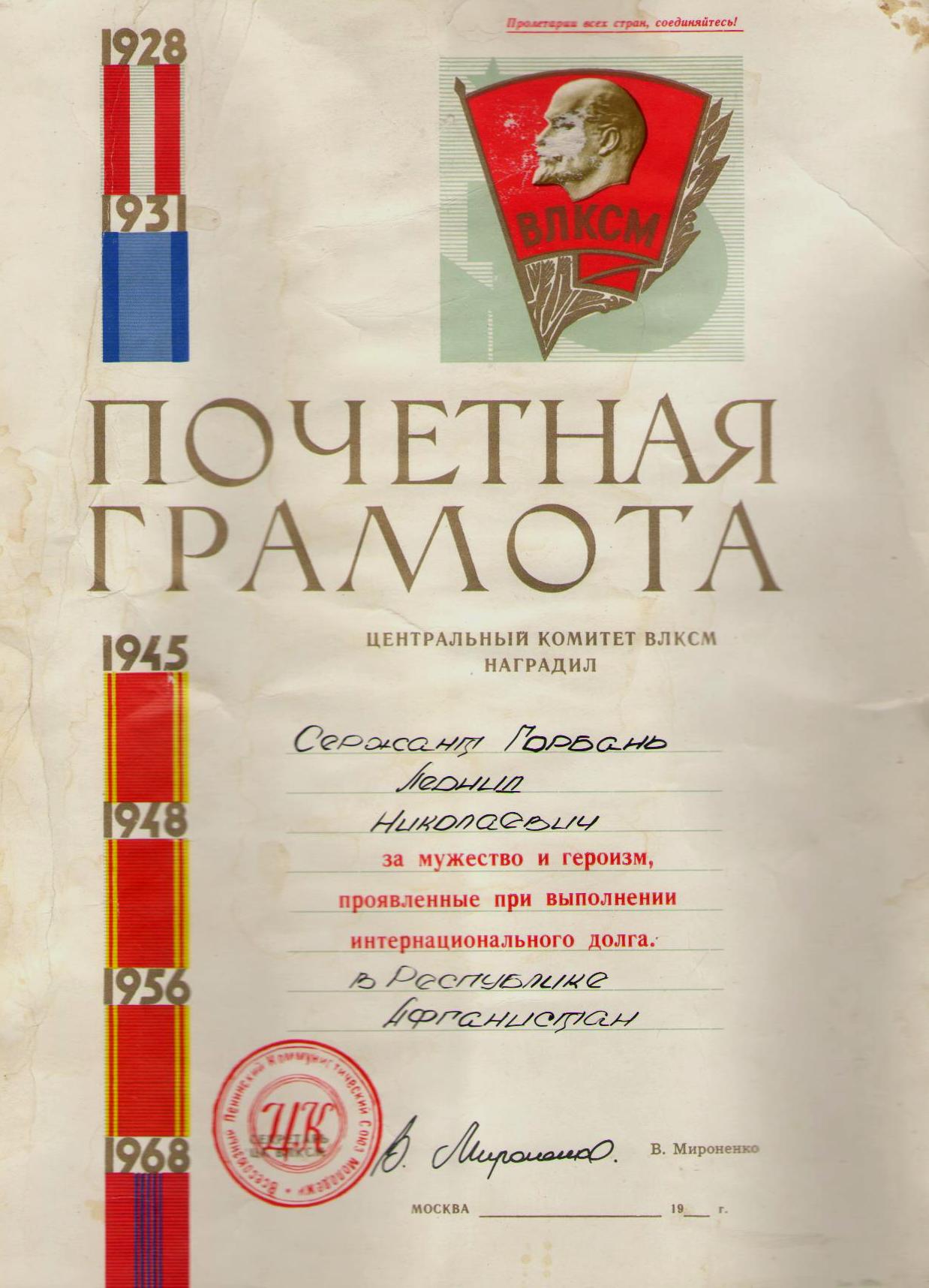 Никто не создан для войны,
                                                                      Для боевой ночной тревоги,
                                                                    В иную даль ведут дороги,
                                                                        Что светлой радостью полны.
                                                                       Мы рождены, чтобы любить,
                                                                               Творить и думать вдохновенно,
                                                                   Заведено так во вселенной:
                                                                        Мы рождены, чтобы любить!
                             
                             В. Пашина
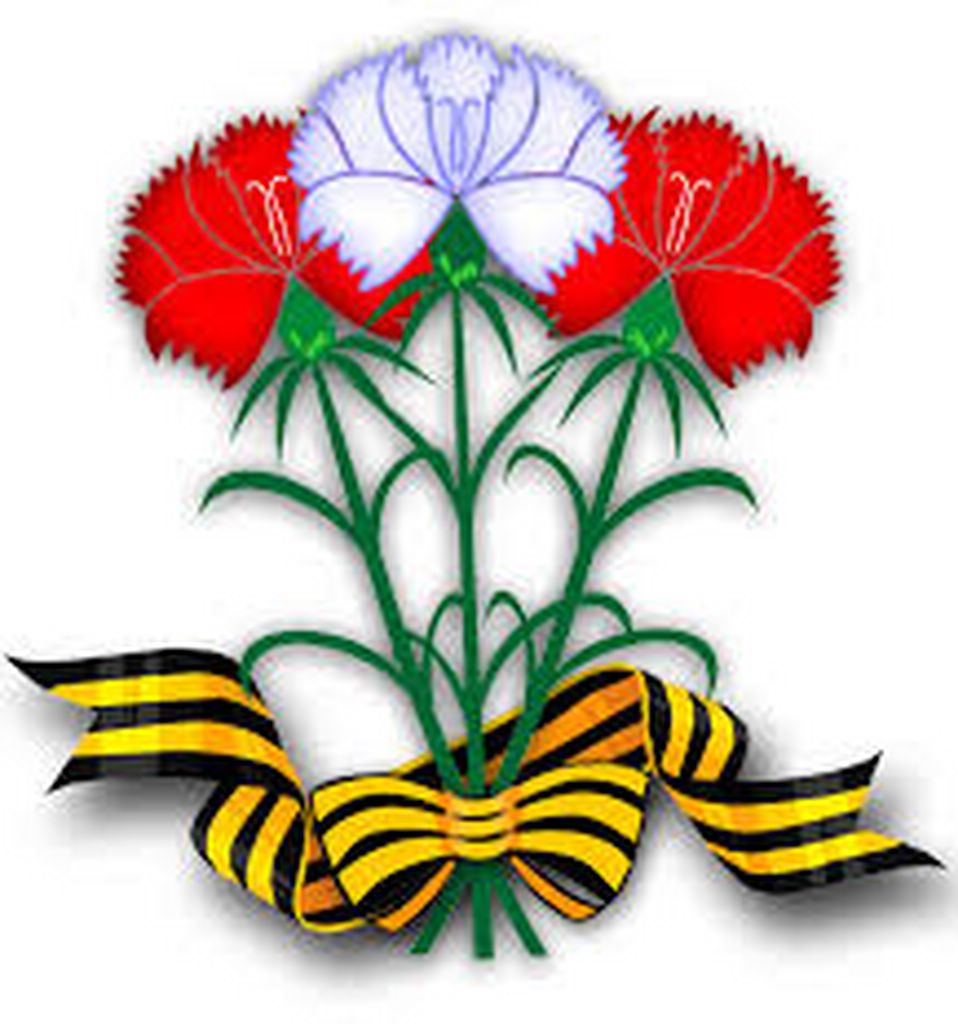 Многие материалы собраны в фотоальбомы "История школы", "Наши учителя", "Наши выпускники".
В нашем музее ведётся и школьная летопись. Мы храним фотографии учителей, детей, праздников и мероприятий.
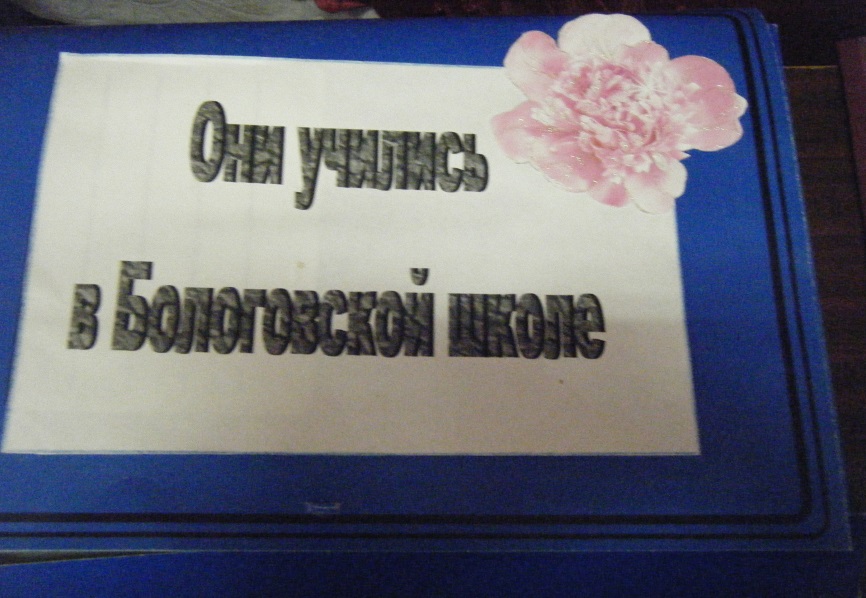 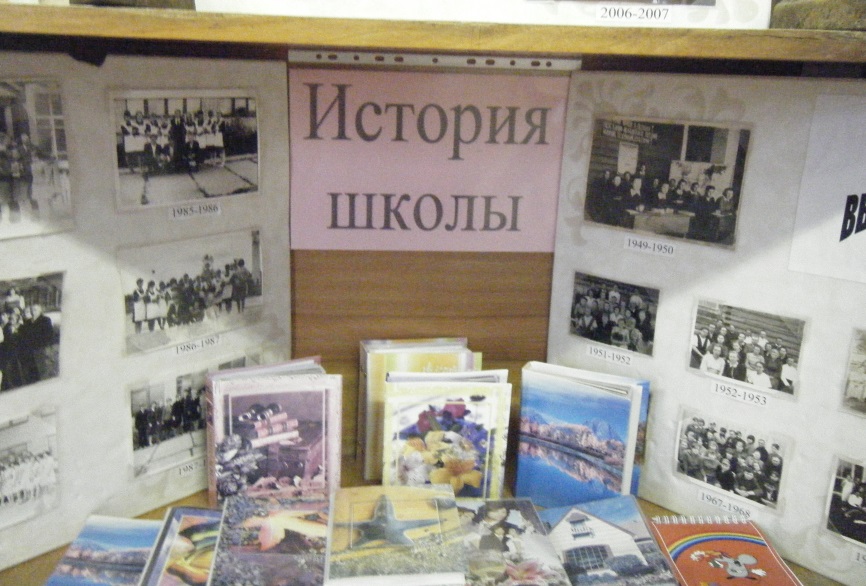 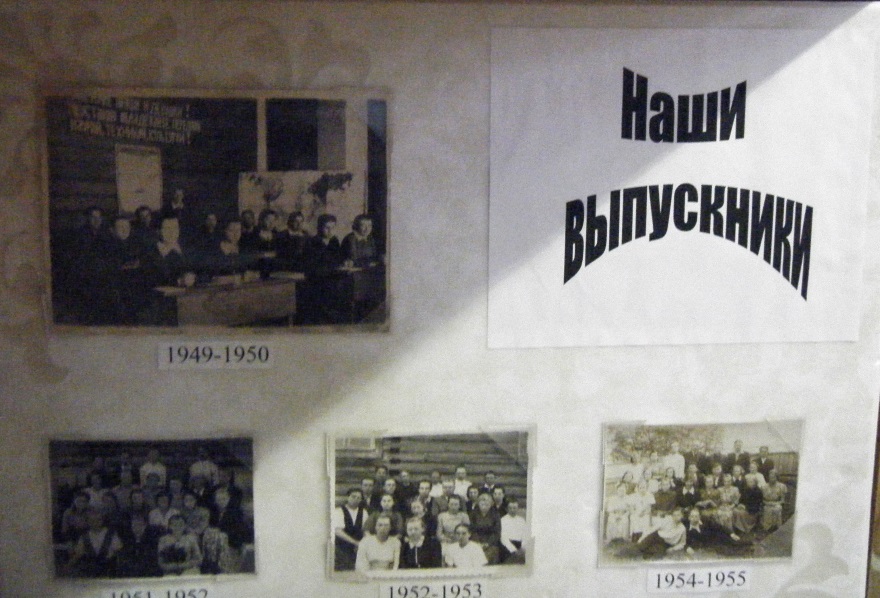 В музее хранится атрибутика пионерской организации: знамя пионерской организации, отрядные флажки, барабаны, вымпелы, рапорта пионерских отрядов,  портрет Володи Дубинина, чьё имя носила пионерская организация нашей школы.
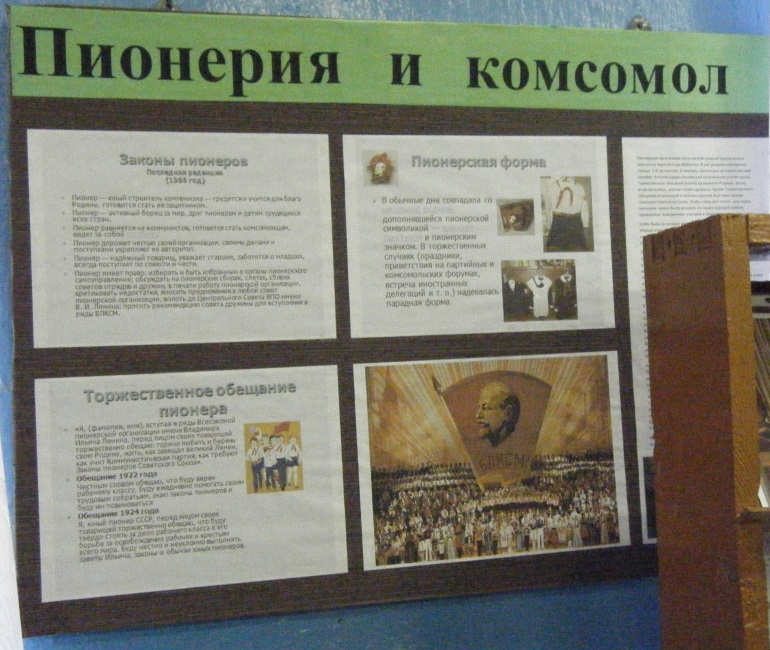 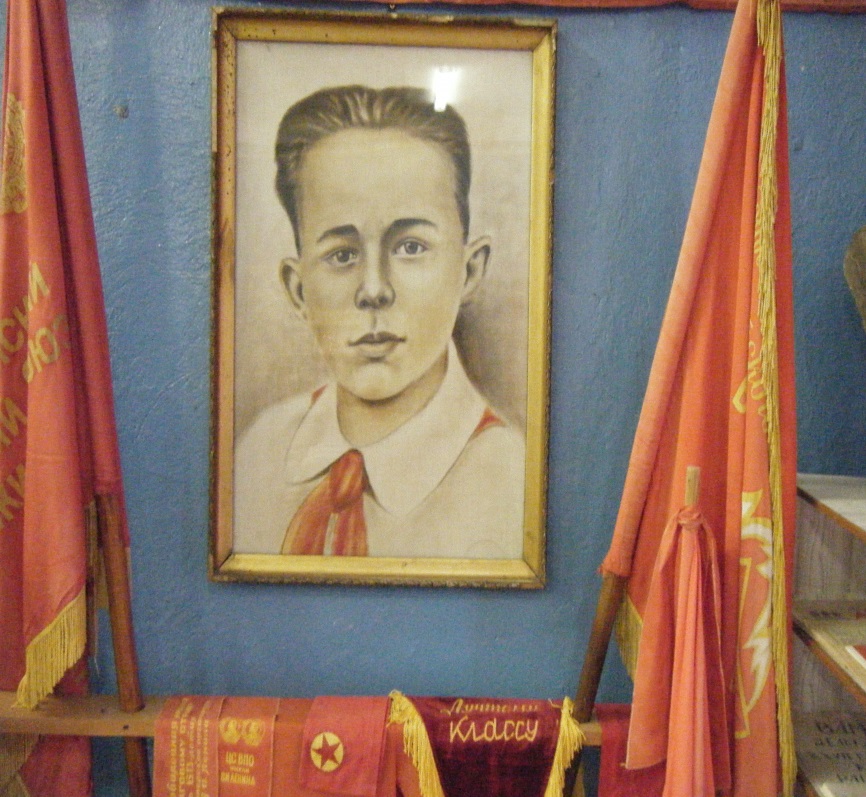 Здесь вы можете познакомиться с фрагментом крестьянской избы, где собраны предметы домашней утвари крестьян. Сколько интересных экспонатов у нас собрано: жернова, квасник, картофелетёрка,  маслобойка, глиняные сосуды, безмен, ткацкий станок, ухваты и чугуны, коромысло и утюги на углях, сундук. У нас есть даже прабабушка стиральной машины - стиральная доска, и дедушка торшера - керосиновая лампа. И корзины, в которые крестьяне собирали ягоды, грибы. И ступа, на которой летала Баба-яга. Тканые половики, расшитые льняные полотенца, вязаные кружева и многое другое.
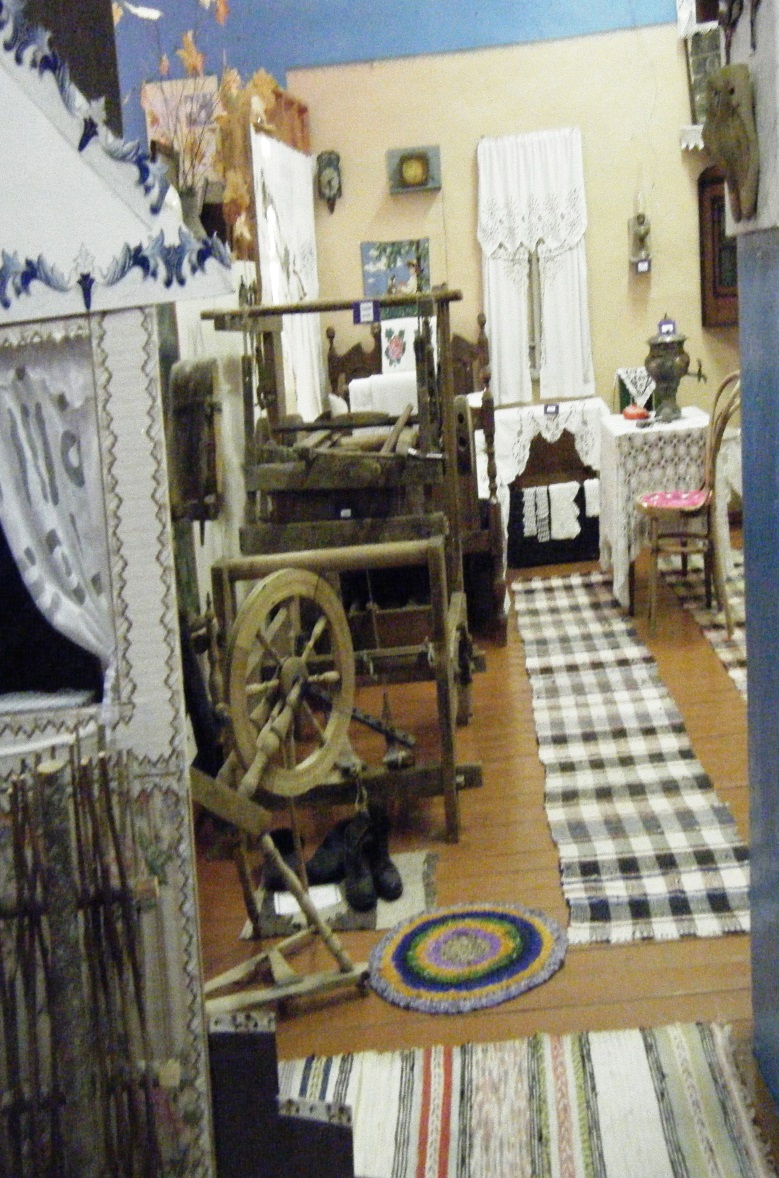 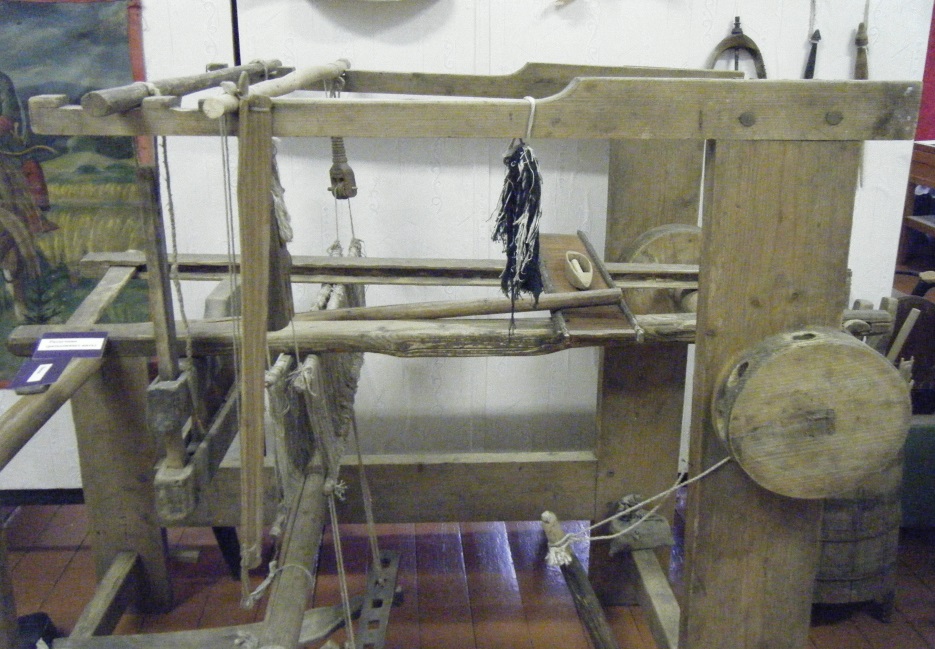 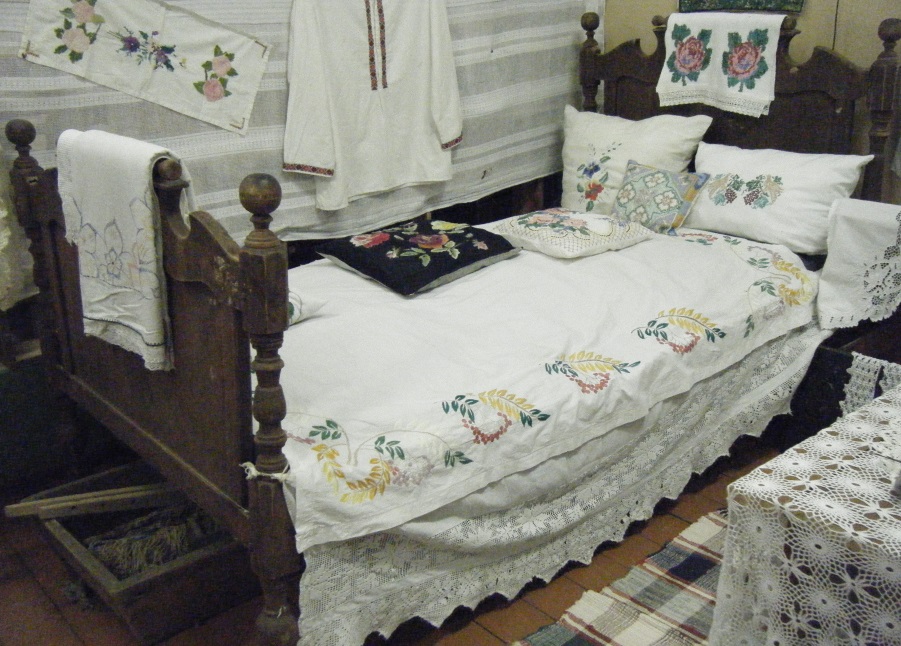 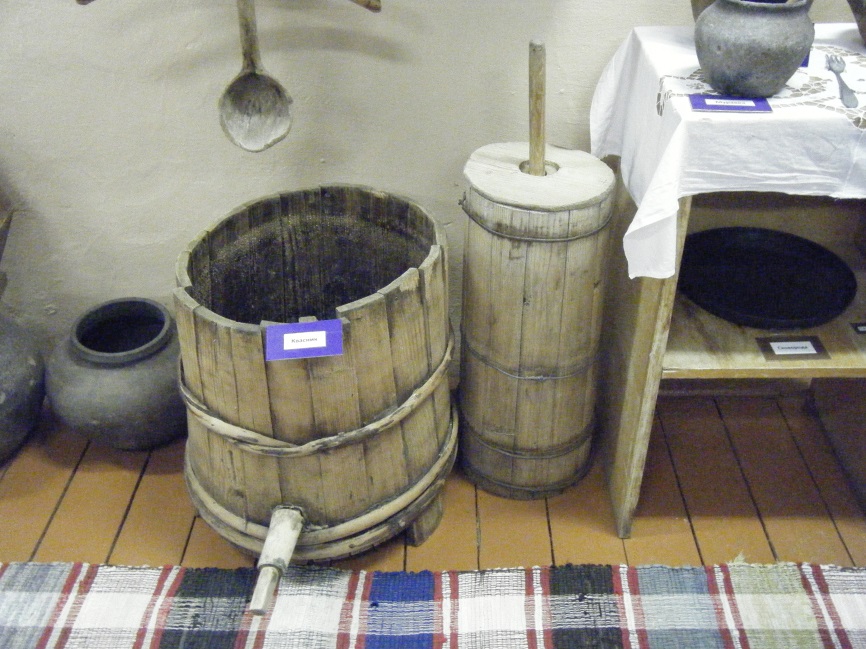 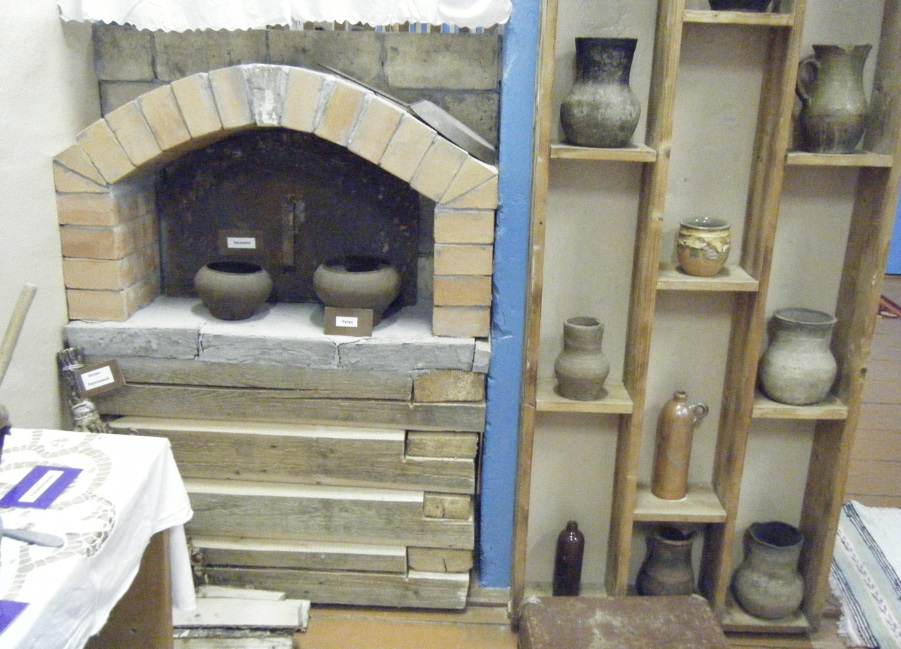 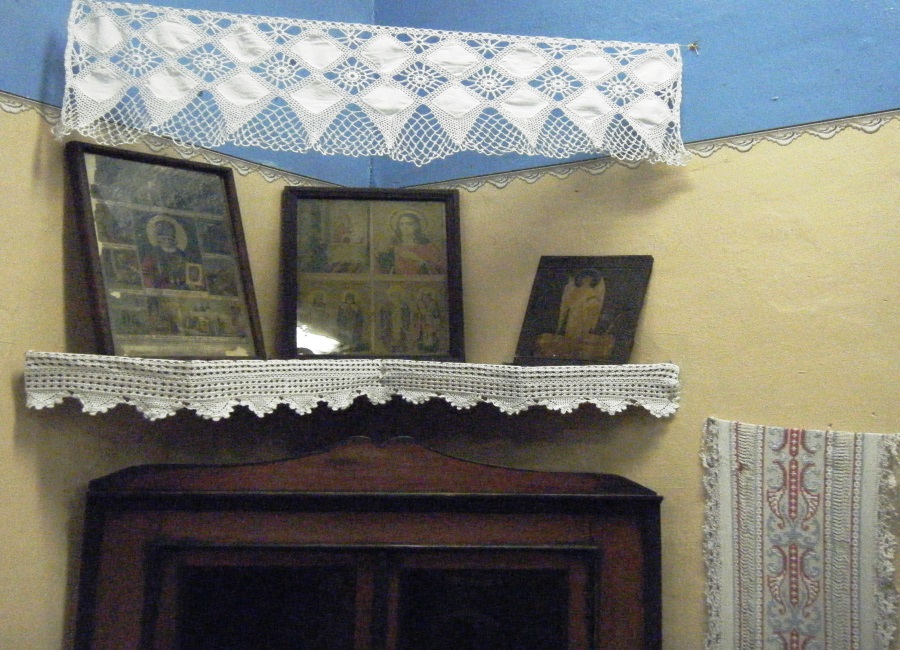 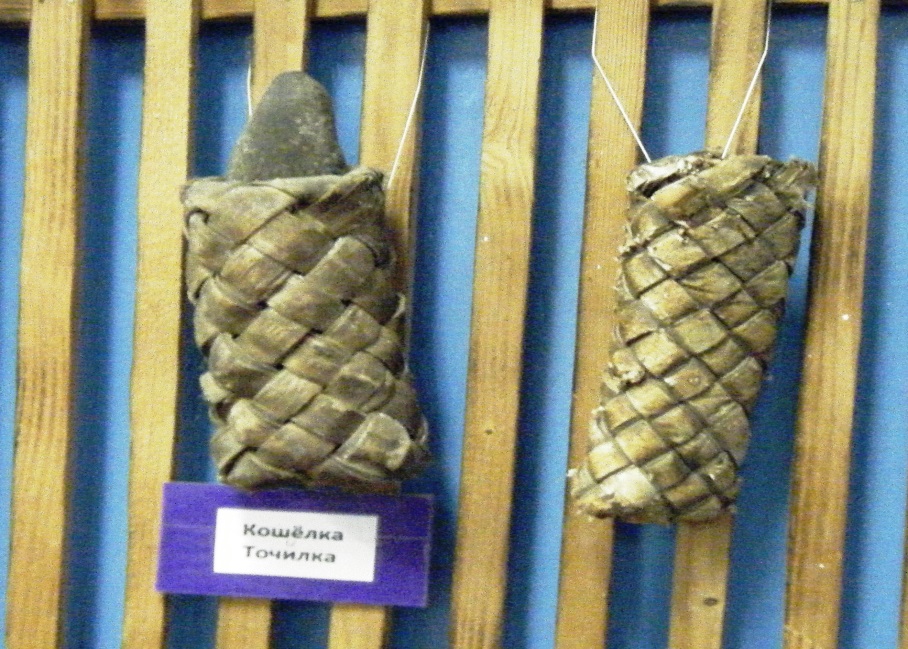 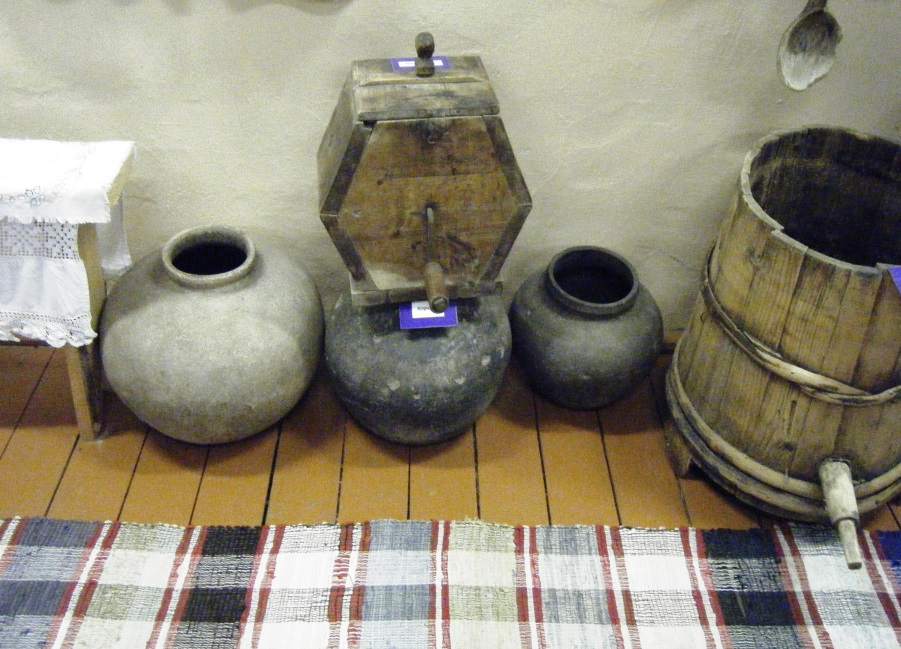 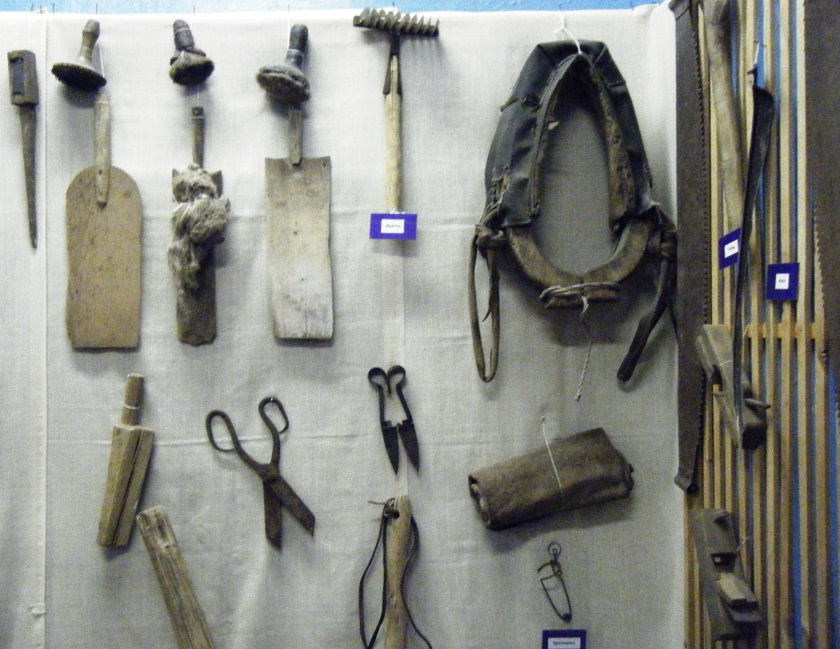 После посещения музея дети делятся впечатлениями не только с учителями, но и родителями, родственниками. Знакомясь с родным краем, его достопримечательностями, ребенок учится осознавать себя живущим в определенный временной период, в определенных этнокультурных условиях и в то же время приобщается к богатствам национальной и мировой культуры.
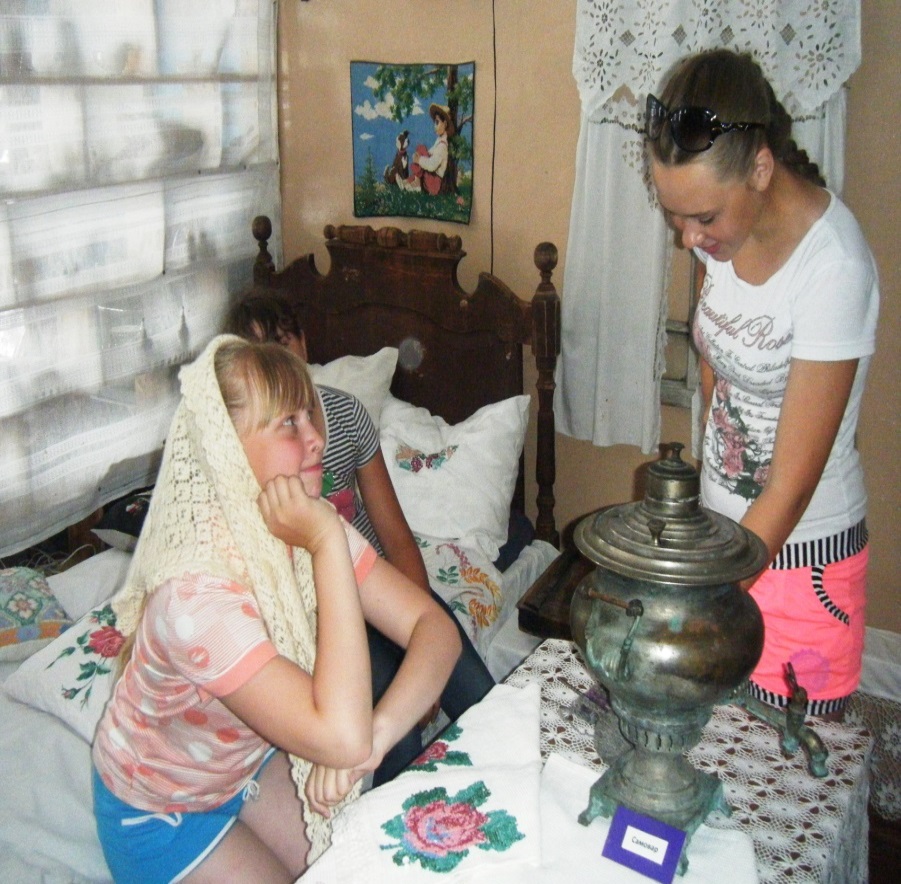 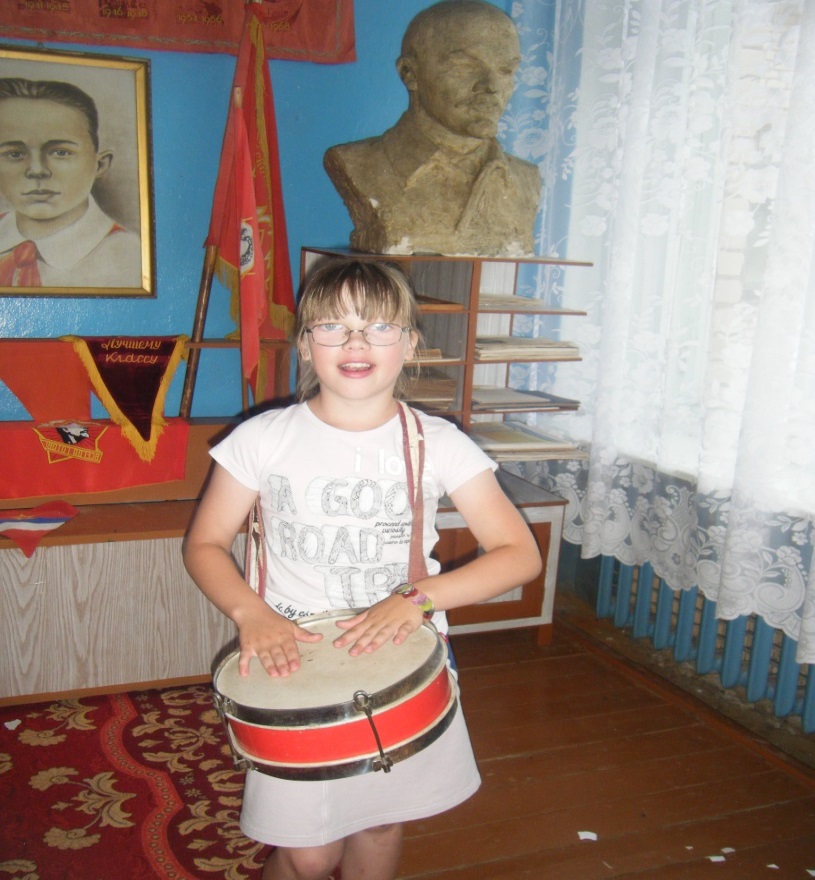 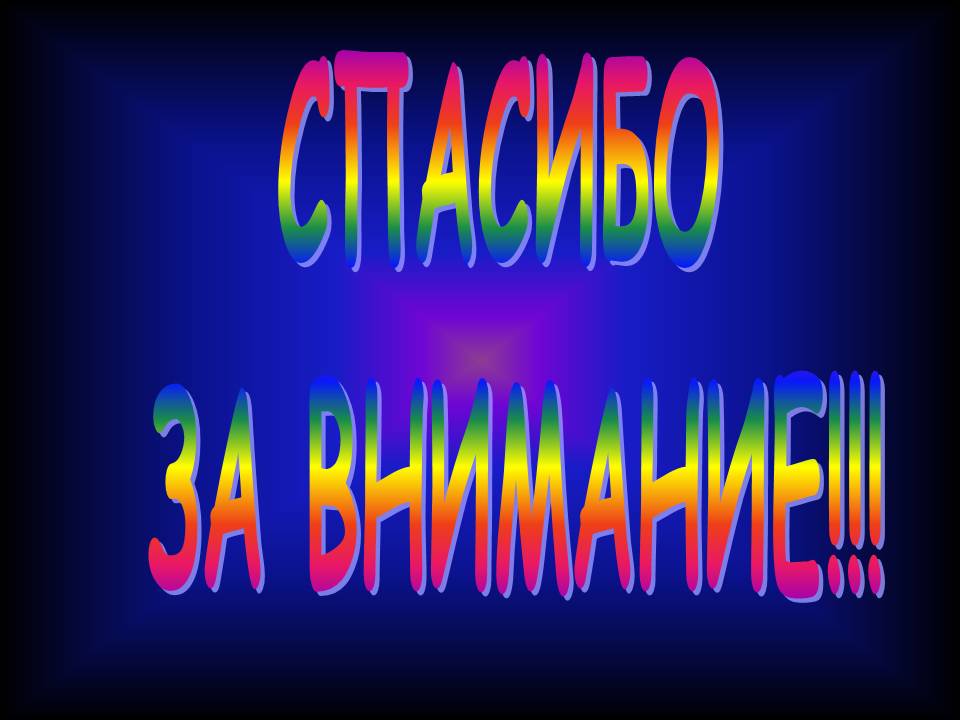